Workshop  3Wikidata - Linked, Open Directories
Created and presented by 
Inga Petri, Strategic Moves
January 26, 2022
1 pm to 2 pm Eastern
We live on the traditional territories of many Indigenous peoples 
who have cared for this land since time immemorial. 

Specifically, the Oneida and Chippewa Nations of the Thames, Kettle Point and Stony Point, and the Saugeen and Munsee Delaware Nations, are the traditional custodians of the land from which SpringWorks/Hermione Presents operates. 

Strategic Moves operates on the Traditional Territories of the 
Ta’an Kwäch’än Council and Kwanlin Dün First Nation, 
self-governing nations that negotiated modern treaties (2002; 2005) 
under the Umbrella Final Agreement between the 14 Yukon First Nations 
and the Governments of Canada and Yukon.
2
[Speaker Notes: Replace with specific acknowledgement for the presenter – ie Montreal and workshops location]
3
[Speaker Notes: Standard project slide for background and promote project website]
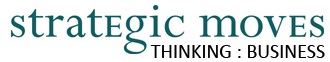 P.A.D.E Workshop Series (2021 – 2022)
Fundamentals
Assessment: October 18 or 23
Website content: October 25
Social media content: November 1
Mastering Google: November 29
Review/Practice: December 4
Beyond Fundamentals
Assess Advanced SEO: January 12
Machine-readable content: January 15 or 19
Wikidata: January 26
Review/Practice: 
	January 29 or February 2
Digital Business / Revenue
Digital Value Chain: February 16 or 19
Hybrid Business Models: February 23
Digital Business Tools / Revenue Streams: March 9
4
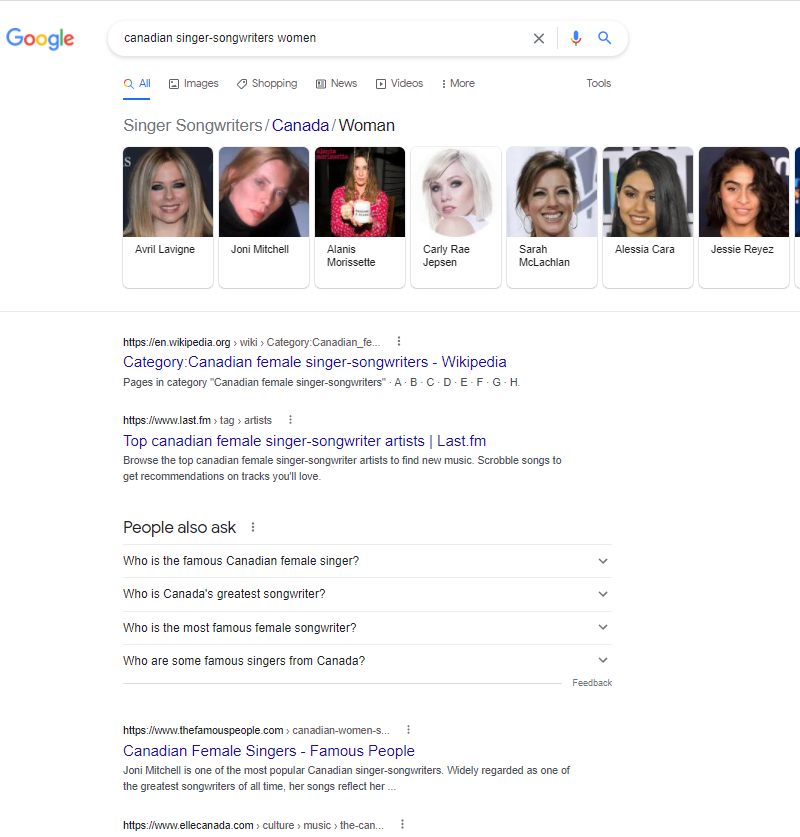 Discoverability
Capacity of something to be found, stumbled upon or recommended.
5
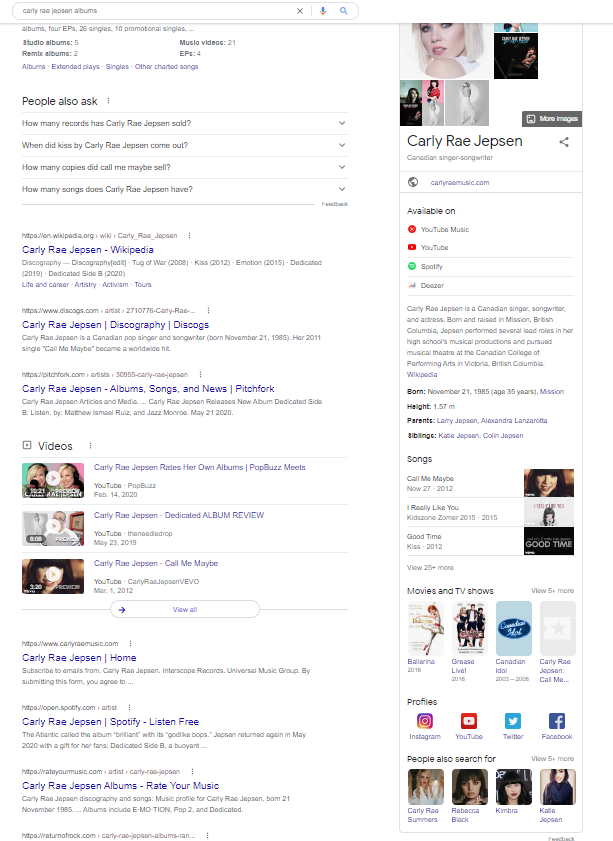 Discoverability
Capacity of something to be found, stumbled upon or recommended.
6
Important Web Directories
Wikidata (items, entities) https://www.wikidata.org 
Wikimedia Commons (media files, images) https://commons.wikimedia.org  
Artsdata.ca http://kg.artsdata.ca/ performing arts – emerging
Google Business Profile – Knowledge Panel
ISNI (names ID) https://isni.org/ 
MusicBrainz (open music encyclopedia) https://musicbrainz.org 
Songkick (live shows) https://www.songkick.com 
IMDb (movies) https://www.imdb.com/
Wikipedia (not a directory but an encyclopedia)
7
Benefits of Wikidata
Humans love Wikipedia. Machines love both Wikipedia and Wikidata. 
Wikidata is the preferred knowledge base for search/answer algorithms and AI-powered tools such as personal assistants because they need access to an unlimited supply of simple and highly structured information. 
How do you think search engines manage to display carousels of an artist’s works right on the answer page?
https://linkeddigitalfuture.ca/wikidata/
8
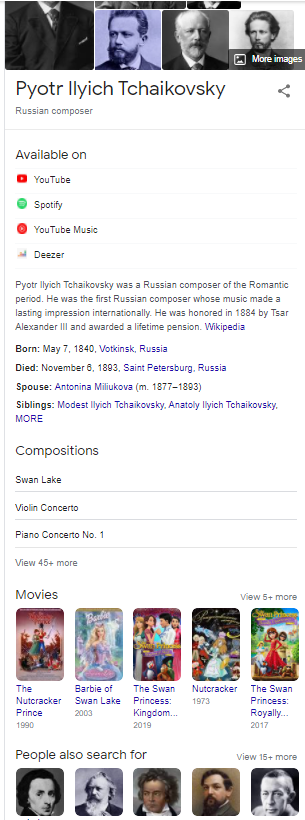 Google loves open knowledge bases
Google relies on many open knowledge bases and content repositories to generate rich results and to populate knowledge cards. 
Google: 
Displays a short summary from Wikipedia
Pulls basic factual information from Wikidata
Retrieves photos from Wikimedia Commons 
Wikimedia projects are by no means the only sources of information and content for Google. But they are accessible, easy and powerful platforms for anyone wishing to participate in them
https://linkeddigitalfuture.ca/wikidata/
9
Wikipedia  Wikidata item
10
Wikidata
Knowledge base 91 million items
~31% scientific
~9% are human – tons of opportunity for arts!
Accessible to everyone to edit, contribute, use
Reusable – free Creative Commons licence
Acts as central storage for the structured data of its Wikimedia sister projects including Wikipedia and others and BEYOND

https://www.wikidata.org/wiki/Wikidata:Main_Page 

https://www.wikidata.org/wiki/Q15673471 (Lyndie Greenwood)
https://www.wikidata.org/wiki/Q7422551 (Sarah MacDougall)
11
https://linkeddigitalfuture.ca/wikidata/ series of workshops by CAPACOA, CTQ
Wikidata – Key concepts
Item or entity (anyone can create)
unique ID 
Property (restricted by a collaborative process)
Nutcracker composer Tchaikovsky 
Value
Tchaikovsky (an item) is the value 
Values can also be numbers: date, geo coordinates, link to an image in Wikimedia commons
Statement
Item + property + value
12
https://linkeddigitalfuture.ca/wikidata/ series of workshops by CAPACOA, CTQ
Wikimedia Commons
66 million freely usable media files to which anyone can contribute

Media file repository

https://commons.wikimedia.org/wiki/Commons:Welcome
13
WikipediaA trusted source for Googleused in your knowledge panel, top search resultUnbiased, non-commercial, community publishing standards are stringentDo not get blacklisted!
14
Wikipedia – Five Principles
It is an encyclopedia (not a soap box, advertising vehicle, directory)
Neutral point of view – verifiable, citations
Free content that anyone can use, edit and distribute
Editors to treat each other with respect and civility
No firm rules – but clear policies and guidelines
https://en.wikipedia.org/wiki/Help:Introduction
https://en.wikipedia.org/wiki/Help:Introduction_to_policies_and_guidelines/2
https://en.wikipedia.org/wiki/Wikipedia:Policies_and_guidelines
15
Wikis are crowdsourced and thus edit history is transparent and reside alongside the article
16
Beyond Fundamentals
Assess Advanced SEO: January 12
Machine-readable content: January 15 or 19
Wikidata: January 26
Review/Practice: 
	January 29 or February 2
17
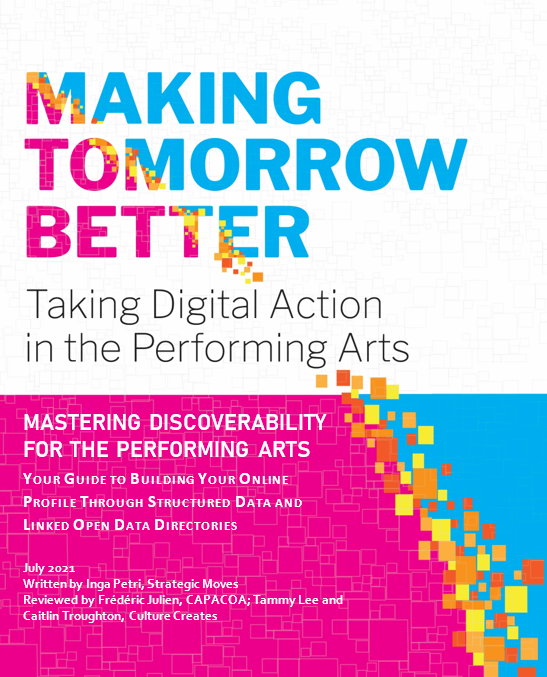 https://digitalartsnation.ca/digital-playbook/mastering-discoverability-for-the-performing-arts/
18
LET’S STAY IN TOUCH
Inga Petri
Strategic Moves 
Whitehorse, Yukon

www.strategicmoves.ca	 
ipetri@strategicmoves.ca	
613.558.8433 (mobile, Canada-wide)
@ipetri
19